السيمينار : هو عرض وتقديم موضوع علمي ومناقشته؛ فالسيمينار يعني حلقة  نقاشية أو دراسية وطرح ومناقشة الموضوع بأسلوب علمي . اعداد السيمينار
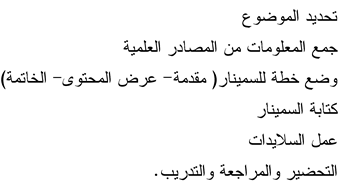 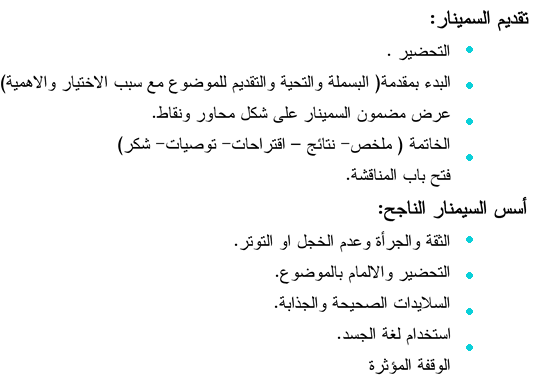 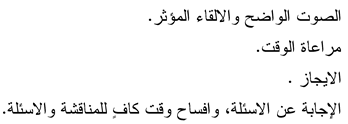